Странствия предков
Познание мира. Урок 3
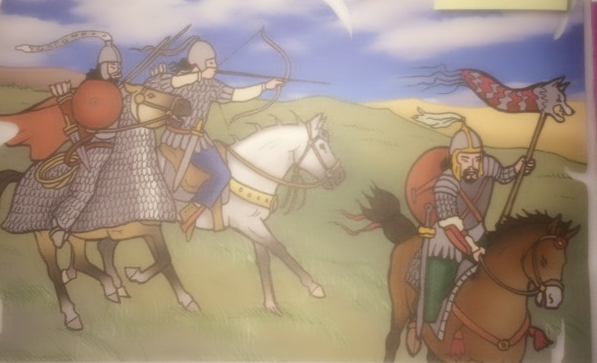 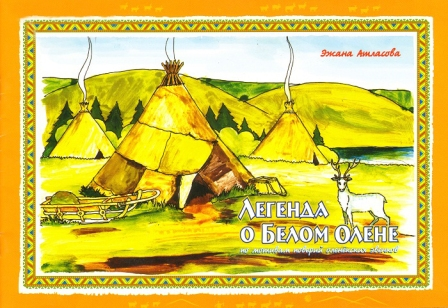 Легенда о Белом олене
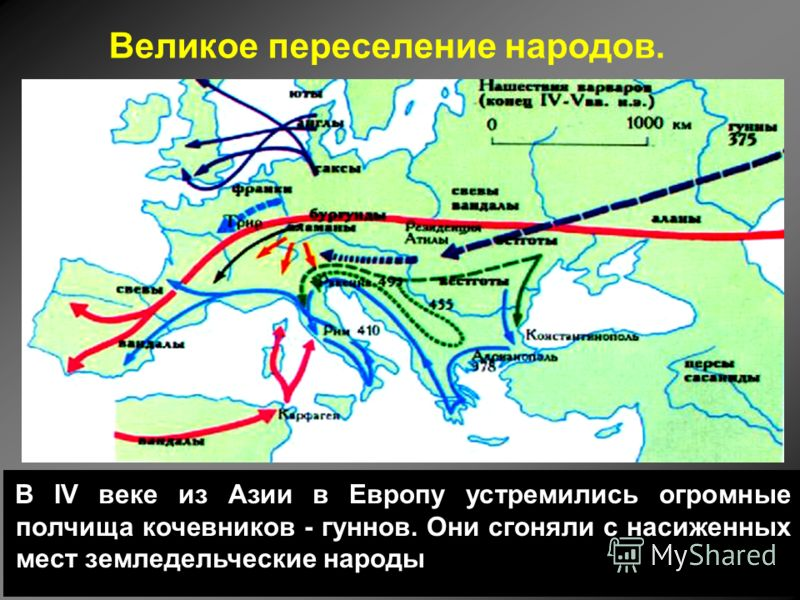 Переселение гуннов
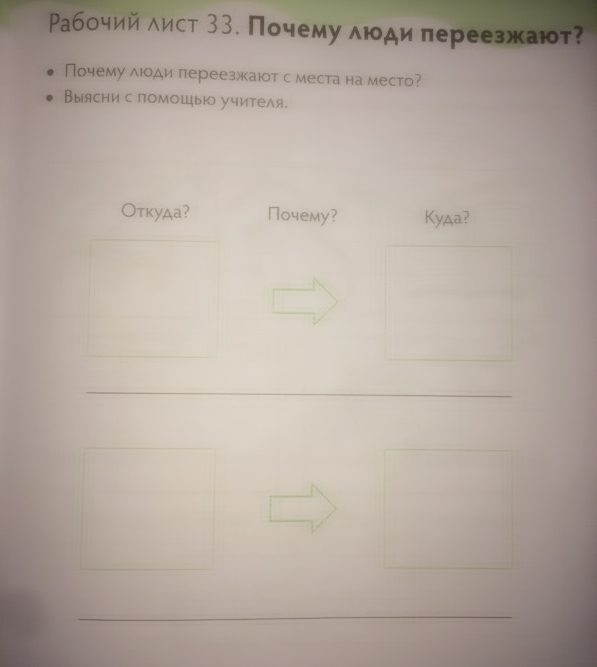 Работа в рабочей тетради
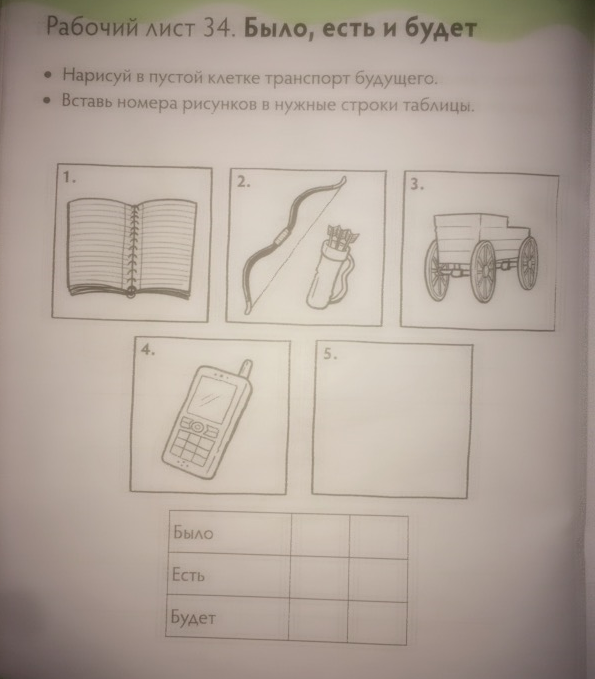 Работа в рабочей тетради